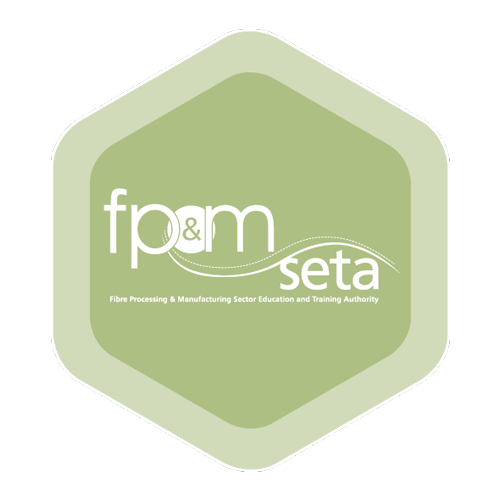 GUIDELINES ON CAPTURING LEARNER INFORMATION ON THE LMS (Learner Management System)
November 2015
WHY DO WE HAVE GUIDELINE?
The purpose of the guidelines (and the presentation) is to – 

Share information on the FP&M QA Functions; and
Capacitate and empower all stakeholders to capture learner information which will assist to fast-track discretionary grant payments
REGISTRATION OF LEARNERS
A learner must be formerly inducted by the Employer and/or Provider and the FP&M SETA on commencement of the Learnership
A learner will only be deemed registered on a learning programme once:
A learnership agreement is accurately completed and signed by all relevant parties;
The completed/signed learnership agreement with all required supporting documentation is submitted to the FP&M SETA within 30 days of the induction;
The FP&M SETA has approved the learnership agreement on the MIS and generated a contract number
REGISTRATION RESTRICTIONS
A Learner cannot be registered on more than ONE Learning programme at the same time;
A Learner cannot be registered on more than ONE Learnership against the same Qualification title
For the purposes of horizontal progression, learners must be registered against the core or electives of the qualification, via the skills programme route.
Learnership agreements can only be backdated ONE calendar month.
LEARNER ALLOWANCES
Unemployed (Section 18.2) learner/s are entitled to a prescribed allowance as set out in the new DoL Learner Allowance regulation
Learners can only be paid according to the Learnership allowance rate once the Learnership agreement is signed.
Learner allowances is reviewed by the Department of Labour
LEARNERSHIP ALLOWANCES
LEARNERSHIP DURATION
All Learnership programmes must be completed within the notional hours of the qualification from the enrolment/registration of the learners, e.g. 120 credits = 12 months, 240 credits = 24 months
A learning pathway (timetable) linked to a credit accumulation schedule and timeframes must be compiled and supplied to each learner;
Any provider not able to complete a Learnership programme within the stipulated notional hours, must request an extension of not more than three months, in writing from the FP&M QA before the contractual end date;
LEARNERSHIP DURATION
All requests for extensions must include a revised learning pathway (timetable) linked to a credit accumulation schedule and timeframes for completion for each learner;
Should the Learnership programme not be completed by the end of the approved extension period, the Quality Assurance Committee reserves the right to determine a procedure to ensure that the learner completes his/her qualification.
CERTIFICATION
The FP&M SETA will certify all learner/s who are deemed competent and have met the Learning programme requirements through a verification process.
The certificate of achievement will be issued to a learner who has completed and has been found competent for all unit standards comprising of a Learnership or full qualification. 
A statement of results will accompany the Certificate of Achievement outlining the scope of unit standards in relation to the Learnership that the Leaner has achieved.
APPRENTICESHIP IMPLEMENTATION
Companies must have a selection and recruitment policy for learners in place aligned to the NSDS III equity requirements
Learners must meet the entry requirements of the Apprenticeship or have a Foundational Learning Competence(FLC) as specified in the entry requirements of the Apprenticeship Trade Qualification and the framework 
An Apprentice must be formally inducted by the Employer on commencement of the Apprenticeship
All apprentices stipends to be paid in alignment with the sectoral determination
REGISTRATION OF APPRENTICES
An Apprentice will only be deemed registered on an Apprenticeship programme once:
 An Apprenticeship application is accurately completed and signed by all relevant parties;
The completed/signed Apprenticeship application with all required supporting documentation is submitted to the FP&M SETA within 30 days of the induction of the Apprentice onto the Apprenticeship;
The FP&M SETA has approved the Apprenticeship on the MIS and generated a contract number;
An Electronic copy of the agreement is submitted to the FP&M QA for processing with a certified copy of ID and copies of the apprentice’s previous qualifications
REGISTRATION OF APPRENTICES
Two original copies of the Apprenticeship agreement are sent back to the company for the company’s records and the Apprentice’s record.
Once all apprentice information is submitted to the Learning Programmes unit and are accurately completed, it will assist the SETA to also track if the apprentice progress of their - 
N1/N3 (Textiles)
TT1- phase 2, TT2-phase 3, TT3  phase 4 (Printing and Packaging)
NQF Level 1,2,3,4 (Furniture)
All Artisan Certificates are now issued through the QCTO 
All Assessors and Moderators to be accredited by NAMB through the SETA(Please send your application to the SETA)
APPRENTICE WAGE RATES
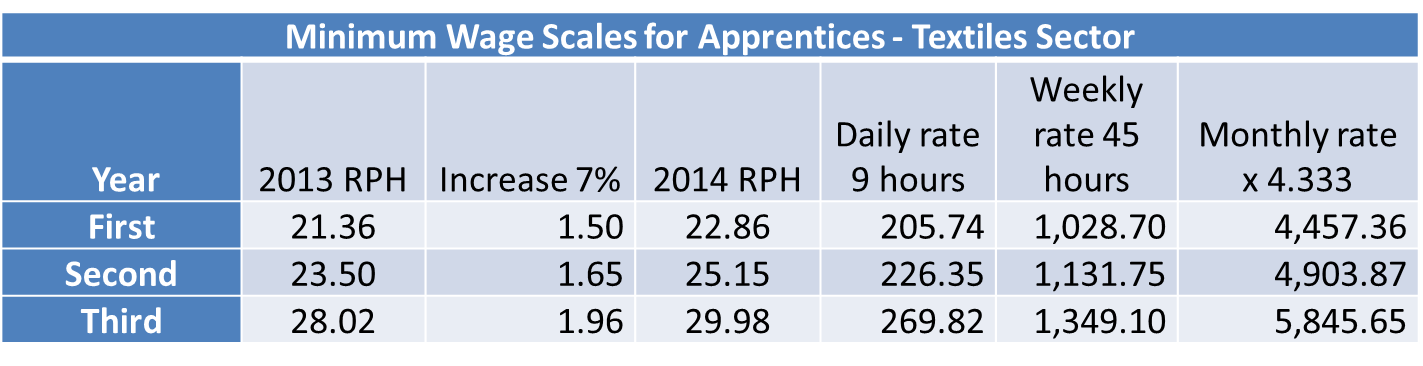 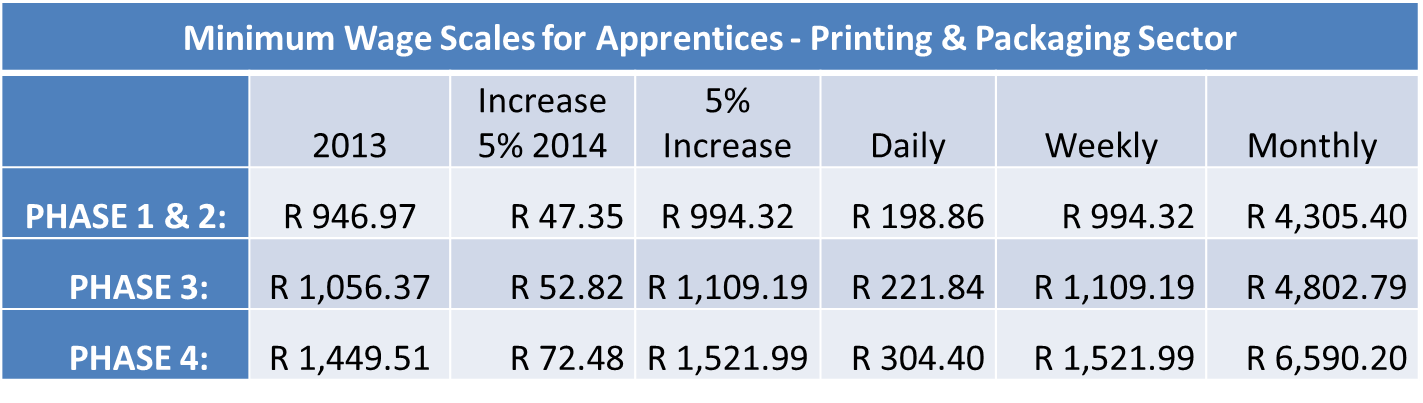 APPRENTICESHIP DURATION
Apprenticeships must be completed in a minimum of 36 to 42 months from the apprentice’s date of indenture
The Employer of an Apprentice who is not able to complete the Apprenticeship programme within the contractual period, must request an extension of not more than 3 months, in writting to the FP&M QA Executive and not less than 6 months before the contractual end date.
CERTIFICATION
Certificates are issued through QCTO and facilitated by FP&M SETA for all apprentices who are deemed competent and have met all apprenticeship programme requirements through a verification process by a registered Assessor and Moderator.
A Trade Certificate will be issued to an apprentice who has been trade tested and found competent in the full aspect of the specified trade in which the apprentice is registered.  
Important note is that all printing of artisan 
   certificates will be charged for by QCTO
According to the Trade Test Regulations
CHECKLIST FOR APPLICATIONS FOR CERTIFICATES
The application for a Trade Test Certificate must - 
Be submitted on the prescribed application form
Indicate the correct Trade, Specialisation and OFO code
Attached to the application must be the following – 
Certified copy of ID (information should be clear and legible)
Service letter for non-contracted learners confirming sufficient experience
Apprenticeship/learnership contract (including commencement date and completion date)
The following document must be attached as proof of completion:
Log book ( on the job/ workplace learning proof of at least 12 months)
Off-the-job practical learning (training modules or unit standards)
Copy of trade test results on the prescribed form.
According to the Trade Test Regulations
CHECKLIST FOR APPLICATIONS FOR CERTIFICATES
The following information must be on the trade test result:
Correct surname and initials (first names) and ID number 
Correct trade according to OFO list of trades
Correct OFO Code
Correct specialisation
Trade Test Centre accreditation number
Trade test date
Trade test tasks and result (the learner must be competent)
Final result indicating competent
Signature of assessor and moderator/ centre head or manager
Serial no / contract number issued by SETA
Trade Test Results endorsed by SETA with a stamp and initials.
Urgent applications must be separated from the batch and must be listed on a separate list, indicating that it is urgent.
The application must reach NAMB through a SETA
ASSESSMENTS - APPRENTICESHIPS
Theoretical (Knowledge) Assessments conducted in a written format except in the case of special needs.
Practical Assessments and completion of Work Experience log books.
Trade Test/External Summative Assessment
The SETA is responsible for the setting of Theoretical and External Summative Assessments
External Summative Assessments will be conducted in an approved assessment centre accredited by the QCTO
Theoretical Assessments will be conducted by an accredited Provider
In a case where an apprentice is applying for their Trade Test a Trade Test Form must be signed by both the Assessor and Moderator and submitted to the SETA within 2 weeks.
ASSESSMENTS – LEARNERSHIPS & SKILLS PROGRAMMES
Only Summative assessments will be recognised as official assessments in the POE, as compiled in the prescribed manner, submitted for verification
Formative assessments must, however, be conducted to enable the assessor to determine if a learner is ready for Summative Assessment
All components of the Learning Programme must be assessed by a registered constituent Assessor as per the scope of registration.
All assessment results must be uploaded by the provider on the FP&M SETA MIS.
Once all assessments are captured on the MIS our regional specialist/SSA will do a verification should all information be accurate the Seta will issue a certificate
MODERATION - APPRENTICESHIPS
Time Based
 A QA appointed moderator observes the assessment process and compiles a moderation report in a prescribed format.
The moderation report will be submitted electronically to the QA
 Competency Based
A QA appointed moderator moderates the assessment portfolio and compiles a moderation report in a prescribed format.
The moderation report will be submitted to the QA with the assessment portfolio
MODERATION – LEARNERSHIPS AND SKILLS PROGRAMMES
QA prescribes that a minimum of 10% of learner POEs must be moderated.
All components of the Learning Programme must be moderated by a registered constituent Moderator 
The moderation report must be compiled in the format prescribed by the QA and sent electronically to a QA speacialist before a verification audit is scheduled
The moderations must be uploaded onto the FP&M SETA MIS by the provider.
VERIFICATION
A verification will only be scheduled once the assessments and moderations have been uploaded to the MIS.
Verifications will be conducted:
for the duration of the learning programme, 
twice a year for skills programmes
a minimum of three times for Learnerships.  
Linked to tranche payments as stipulated in the MOA
EVIDENCE REQUIRED
All documents received from providers or stakeholders should be accurate, signed and checked.
Learnerships entered
- Signed learnership Agreement, Learners certified Copy of ID, certified copy of learner highest qualifications, training provider certificate of registration and signed fixed term contract of employment in case of employment.
 Learnerships Certificated
All documents listed above and Copy of the Learnership Certificate
Bursaries Entered
Signed bursary agreement between learner and Seta or the contracted agent, Bursar certified copy of ID and proof of registration from the university or college
EVIDENCE REQUIRED
Bursaries Certificated
All documents listed above, a copy of qualification or letter from the institution confirming that the learner has completed the qualification 
Skills Programme Entered
Signed agreement or learner registration form with clear start and end date of the programme, certified copy of ID
Skills Programme Certificated
All documents listed above, a copy of completion certificate or statement of results and an ETQA assessment report
Internship Entered
Signed internship agreement, signed fixed term employment contract between intern and employer, certified copy of ID and copy of intern qualifications
EVIDENCE REQUIRED
Internship Certificated
All documents listed above, a close out report from the employer if learner is employed or copy of certificate/letter confirming intern completed the internship programme
Artisan Entered (As published in the Government Gazette No.35625 0f 31/08/2012)
Signed apprenticeship agreement or contract, certified copy of highest qualification and certified copy of ID, logbook, assessments reports
Artisan certificated
All documents listed above, copy of trade test certificate signed by QCTO and trade test center’s certificate of accreditation, logbook, copies of TT or N-courses certificates.
EVIDENCE REQUIRED
Workplace Experience
Signed workplace experience agreement, a signed fix term employment agreement and certified ID copy
AET Entered
Signed learner registration form with clear start and end dates of the programme, learners level of education and certified ID copy
AET Certificated
All documents listed above, copy of Umalusi certificate/ statement of results / assessment report
RECOGNITION OF PRIOR LEARNING (RPL)
A person that has undergone in service training and other form of non-formal training (long work service) could be given credits towards formally registered unit standards and qualification on the NQF level
A candidate qualifying for an RPL Trade Test must comply with the following criteria: 
A minimum of four years experience doing the work of an artisan in the relevant trade or occupation
The relevant trade theory subjects at N1 to N3 needs to be successfully completed
CONCLUSION
Thank You

For queries regarding artisans please contact :

Andre Els (andree@fpmseta.org.za) or 
Sylvia Tsunke (sylviat@fpmseta.org.za) or 
Call the SETA Head Office (011) 403-1700